Murach's PHP and MySQL, C2
© 2010, Mike Murach & Associates, Inc.
Slide 1
Murach's PHP and MySQL, C2
© 2010, Mike Murach & Associates, Inc.
Slide 2
Murach's PHP and MySQL, C2
© 2010, Mike Murach & Associates, Inc.
Slide 3
Murach's PHP and MySQL, C2
© 2010, Mike Murach & Associates, Inc.
Slide 4
Murach's PHP and MySQL, C2
© 2010, Mike Murach & Associates, Inc.
Slide 5
Murach's PHP and MySQL, C2
© 2010, Mike Murach & Associates, Inc.
Slide 6
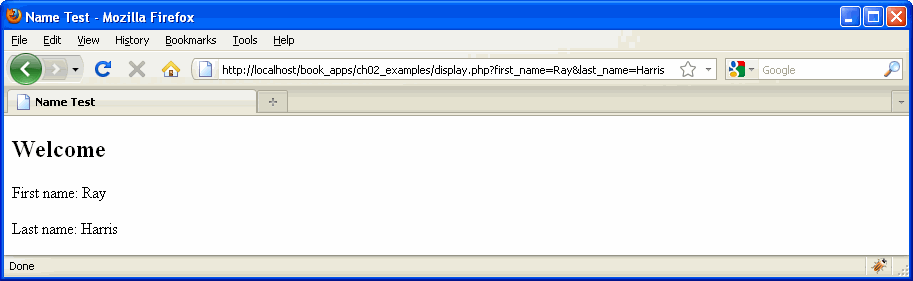 Murach's PHP and MySQL, C2
© 2010, Mike Murach & Associates, Inc.
Slide 7
Murach's PHP and MySQL, C2
© 2010, Mike Murach & Associates, Inc.
Slide 8
Murach's PHP and MySQL, C2
© 2010, Mike Murach & Associates, Inc.
Slide 9
Murach's PHP and MySQL, C2
© 2010, Mike Murach & Associates, Inc.
Slide 10
Murach's PHP and MySQL, C2
© 2010, Mike Murach & Associates, Inc.
Slide 11
Murach's PHP and MySQL, C2
© 2010, Mike Murach & Associates, Inc.
Slide 12
Murach's PHP and MySQL, C2
© 2010, Mike Murach & Associates, Inc.
Slide 13
Murach's PHP and MySQL, C2
© 2010, Mike Murach & Associates, Inc.
Slide 14
Murach's PHP and MySQL, C2
© 2010, Mike Murach & Associates, Inc.
Slide 15
Murach's PHP and MySQL, C2
© 2010, Mike Murach & Associates, Inc.
Slide 16
Murach's PHP and MySQL, C2
© 2010, Mike Murach & Associates, Inc.
Slide 17
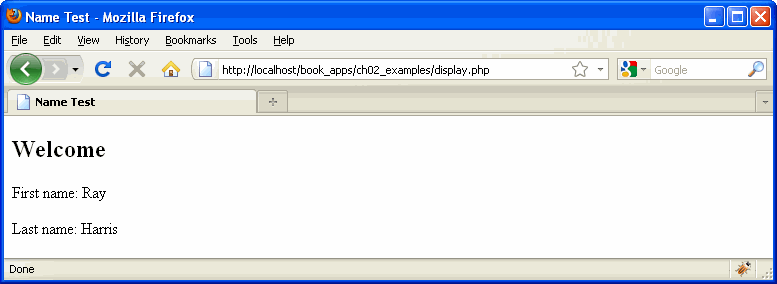 Murach's PHP and MySQL, C2
© 2010, Mike Murach & Associates, Inc.
Slide 18
ajk note…
$_POST or $_GET ?
What if request form may be from different Web pages
What if  the different pages use GET and POST 
$_REQUEST
Contains data from
$_GET
$_POST
$_COOKIE
Murach's PHP and MySQL, C2
© 2010, Mike Murach & Associates, Inc.
Slide 19
Murach's PHP and MySQL, C2
© 2010, Mike Murach & Associates, Inc.
Slide 20
Murach's PHP and MySQL, C2
© 2010, Mike Murach & Associates, Inc.
Slide 21
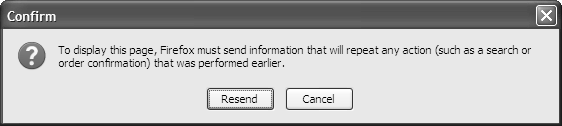 Murach's PHP and MySQL, C2
© 2010, Mike Murach & Associates, Inc.
Slide 22
Murach's PHP and MySQL, C2
© 2010, Mike Murach & Associates, Inc.
Slide 23
Murach's PHP and MySQL, C2
© 2010, Mike Murach & Associates, Inc.
Slide 24
Murach's PHP and MySQL, C2
© 2010, Mike Murach & Associates, Inc.
Slide 25
Murach's PHP and MySQL, C2
© 2010, Mike Murach & Associates, Inc.
Slide 26
Murach's PHP and MySQL, C2
© 2010, Mike Murach & Associates, Inc.
Slide 27
Murach's PHP and MySQL, C2
© 2010, Mike Murach & Associates, Inc.
Slide 28
Murach's PHP and MySQL, C2
© 2010, Mike Murach & Associates, Inc.
Slide 29
Murach's PHP and MySQL, C2
© 2010, Mike Murach & Associates, Inc.
Slide 30
Murach's PHP and MySQL, C2
© 2010, Mike Murach & Associates, Inc.
Slide 31
Murach's PHP and MySQL, C2
© 2010, Mike Murach & Associates, Inc.
Slide 32
Murach's PHP and MySQL, C2
© 2010, Mike Murach & Associates, Inc.
Slide 33
Murach's PHP and MySQL, C2
© 2010, Mike Murach & Associates, Inc.
Slide 34
Murach's PHP and MySQL, C2
© 2010, Mike Murach & Associates, Inc.
Slide 35
Murach's PHP and MySQL, C2
© 2010, Mike Murach & Associates, Inc.
Slide 36
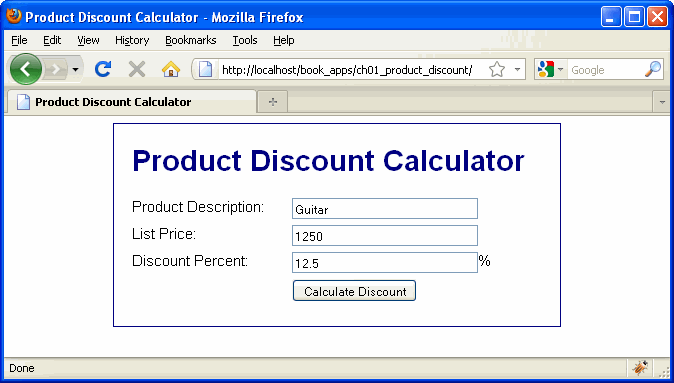 Murach's PHP and MySQL, C2
© 2010, Mike Murach & Associates, Inc.
Slide 37
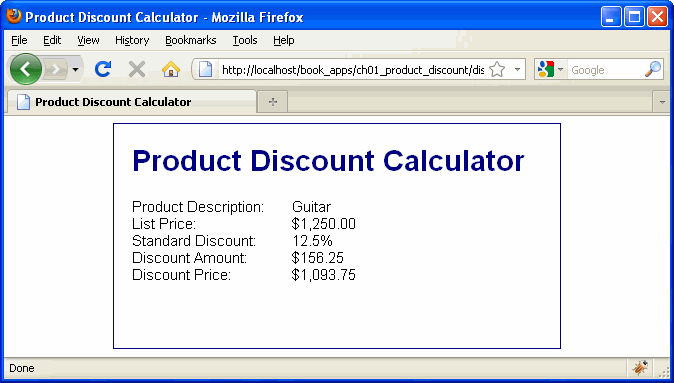 Murach's PHP and MySQL, C2
© 2010, Mike Murach & Associates, Inc.
Slide 38
Murach's PHP and MySQL, C2
© 2010, Mike Murach & Associates, Inc.
Slide 39
Murach's PHP and MySQL, C2
© 2010, Mike Murach & Associates, Inc.
Slide 40
Murach's PHP and MySQL, C2
© 2010, Mike Murach & Associates, Inc.
Slide 41
Murach's PHP and MySQL, C2
© 2010, Mike Murach & Associates, Inc.
Slide 42
Murach's PHP and MySQL, C2
© 2010, Mike Murach & Associates, Inc.
Slide 43
Murach's PHP and MySQL, C2
© 2010, Mike Murach & Associates, Inc.
Slide 44
Murach's PHP and MySQL, C2
© 2010, Mike Murach & Associates, Inc.
Slide 45
Murach's PHP and MySQL, C2
© 2010, Mike Murach & Associates, Inc.
Slide 46
Murach's PHP and MySQL, C2
© 2010, Mike Murach & Associates, Inc.
Slide 47
Murach's PHP and MySQL, C2
© 2010, Mike Murach & Associates, Inc.
Slide 48
Murach's PHP and MySQL, C2
© 2010, Mike Murach & Associates, Inc.
Slide 49
Murach's PHP and MySQL, C2
© 2010, Mike Murach & Associates, Inc.
Slide 50
????????????????????????????????????????? -ajk
????????????????????????????????????????? -ajk
Murach's PHP and MySQL, C2
© 2010, Mike Murach & Associates, Inc.
Slide 51
ajk note: there is a die function also, works just like exit.  I like to use exit for normal end of program and die for abnormal ends
Murach's PHP and MySQL, C2
© 2010, Mike Murach & Associates, Inc.
Slide 52
Murach's PHP and MySQL, C2
© 2010, Mike Murach & Associates, Inc.
Slide 53
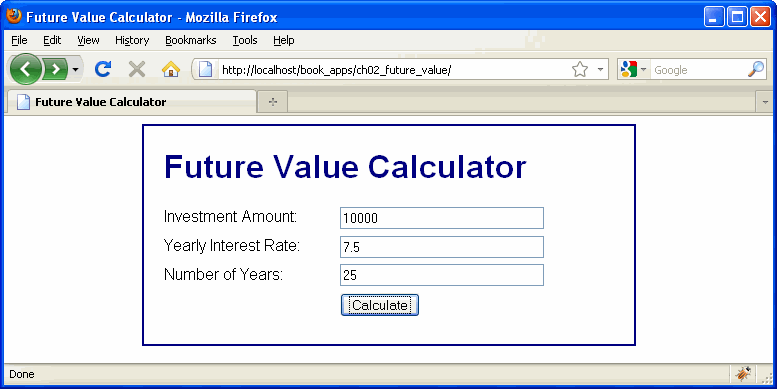 Murach's PHP and MySQL, C2
© 2010, Mike Murach & Associates, Inc.
Slide 54
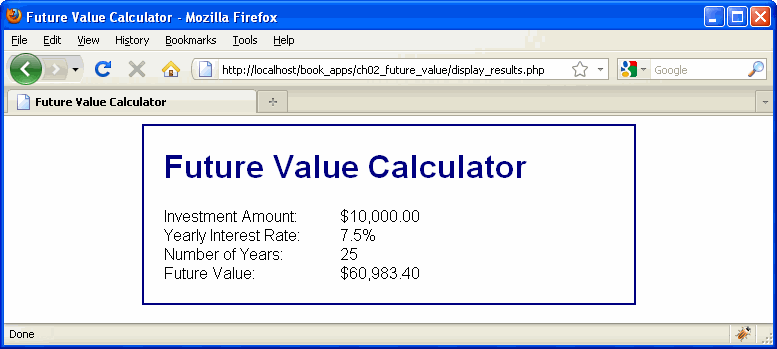 Murach's PHP and MySQL, C2
© 2010, Mike Murach & Associates, Inc.
Slide 55
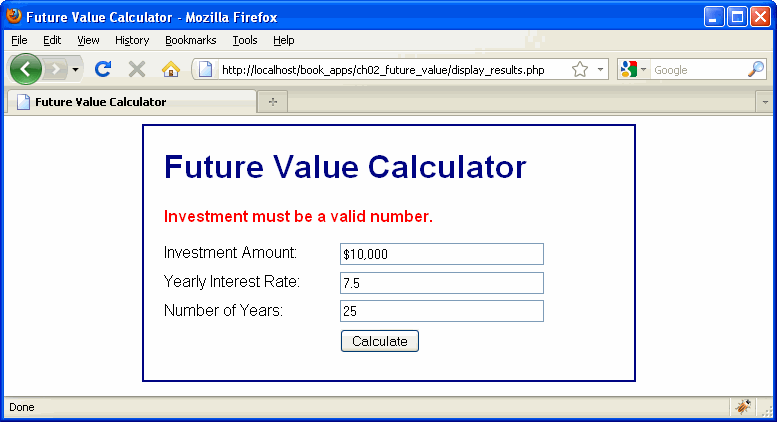 Murach's PHP and MySQL, C2
© 2010, Mike Murach & Associates, Inc.
Slide 56
Murach's PHP and MySQL, C2
© 2010, Mike Murach & Associates, Inc.
Slide 57
Murach's PHP and MySQL, C2
© 2010, Mike Murach & Associates, Inc.
Slide 58
Murach's PHP and MySQL, C2
© 2010, Mike Murach & Associates, Inc.
Slide 59
Murach's PHP and MySQL, C2
© 2010, Mike Murach & Associates, Inc.
Slide 60
Murach's PHP and MySQL, C2
© 2010, Mike Murach & Associates, Inc.
Slide 61
Murach's PHP and MySQL, C2
© 2010, Mike Murach & Associates, Inc.
Slide 62
Murach's PHP and MySQL, C2
© 2010, Mike Murach & Associates, Inc.
Slide 63
Murach's PHP and MySQL, C2
© 2010, Mike Murach & Associates, Inc.
Slide 64
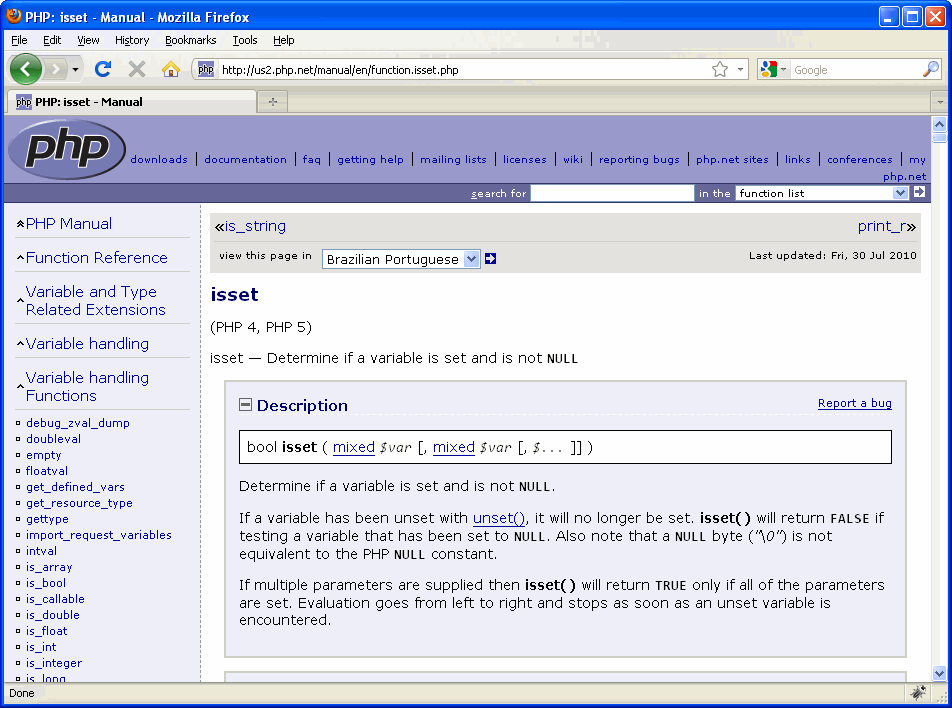 Murach's PHP and MySQL, C2
© 2010, Mike Murach & Associates, Inc.
Slide 65
Murach's PHP and MySQL, C2
© 2010, Mike Murach & Associates, Inc.
Slide 66